Die allgemeine lineare Funktion
Y-Achsenabschnitt
Steigung
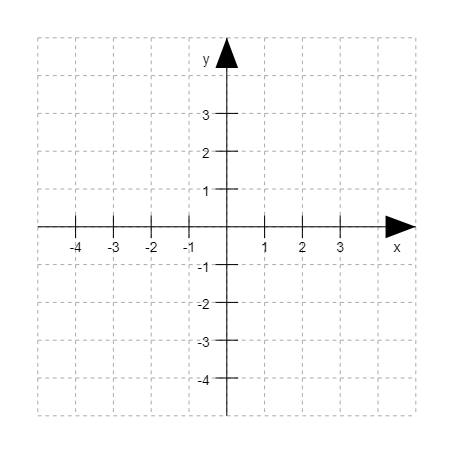 Methode 1
Wertetabelle
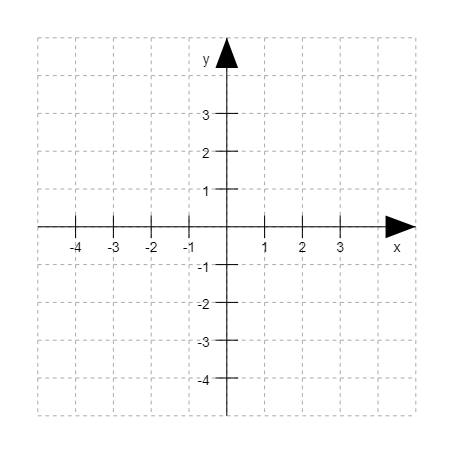 Methode 2
Direkte Zeichnung
1. Schritt:
Y- Achsenabschnitt eintragen
2. Schritt:
Von dem y-Achsenabschnitt aus die Steigung „erwandern“
„Weg“ in y-Richtung
„Weg“ in x-Richtung
 2. Punkt wird gefunden
1
3. Schritt:
Gerade durch beide Punkte zeichnen.
2